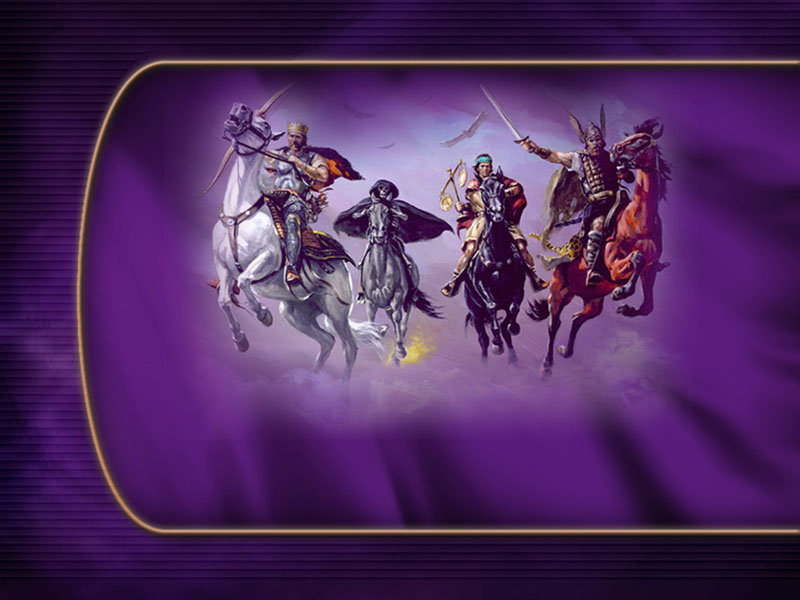 Seminário Revelações do Apocalipse
Os sete selos e os quatro cavaleiros do Apocalipse
Michelson Borges
Revisão - Lição 8
V
F
1. Segundo a Bíblia, devemos resistir ao diabo, firmes na fé.
X
2. O Novo Testamento diz que a desobediência à lei é pecado.
X
3. As duas características do remanescente fiel são: guardam os mandamentos e têm a fé de Jesus.
X
4. O primeiro passo para o perdão é nos arrependermos do pecado.
X
5. Deus promete a coroa da vida ao que for fiel até a morte.
X
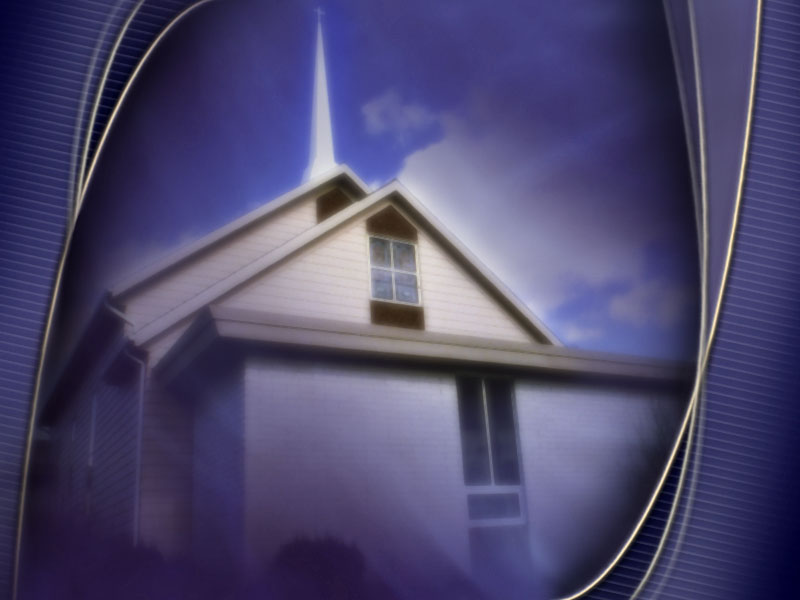 3/23
Os sete selos, os quatro cavalos e os quatro cavaleiros do Apocalipse fazem parte de uma mesma profecia.     Os quatro cavaleiros aparecem nos quatro primeiros selos. Eles profetizam as características básicas dos sete períodos pelos quais passaria a igreja desde        sua fundação até a segunda vinda de Cristo.
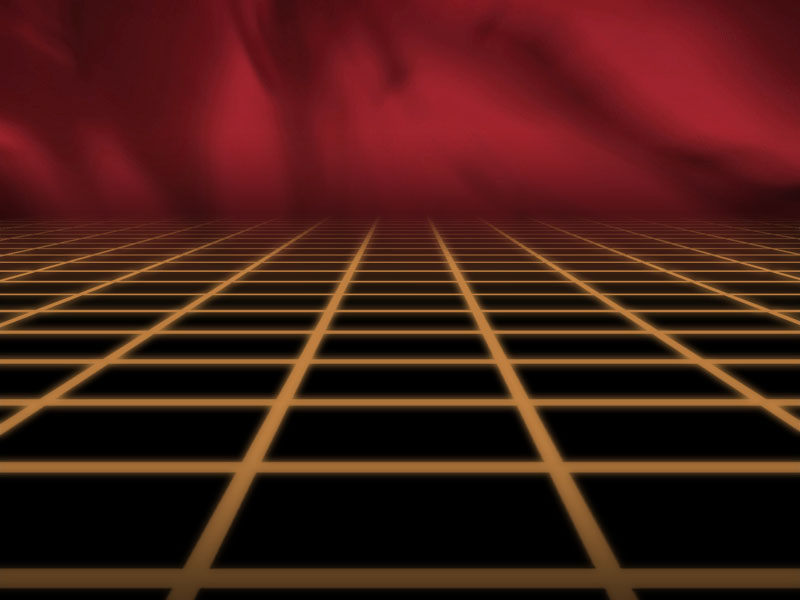 4/23
A DOUTRINA PURA
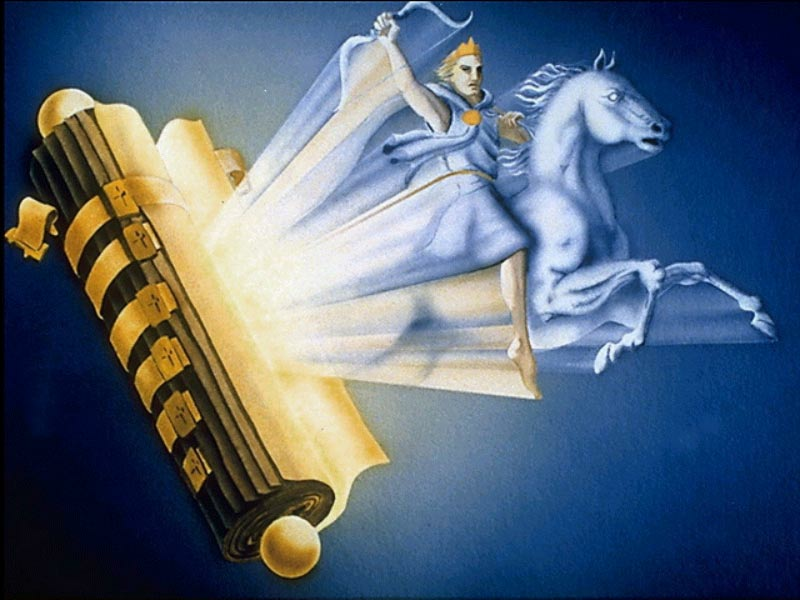 5/23
Quais são as características básicas             do primeiro selo?
“...um cavalo branco [pureza] e o seu cavaleiro com um arco, e foi-lhe dada uma coroa [luta e vitória]; e ele saiu vencendo e para vencer” (Apocalipse 6:1 e 2).
6/23
É a época dos apóstolos, que coincide com a igreja de Éfeso. A doutrina pura era pregada e houve grandes vitórias para o evangelho:
Três mil conversos no Pentecostes; poucos dias depois mais cinco mil; a conversão de Paulo e a pregação em todo o mundo conhecido (Col. 1:6 e 23). Para conhecer a doutrina pura de Cristo, deve-se estudar a Santa Bíblia, pois ela foi escrita pelos apóstolos, na época do cavalo branco.
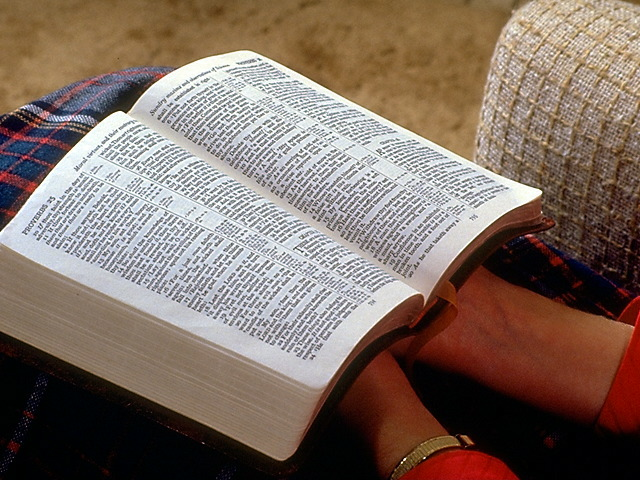 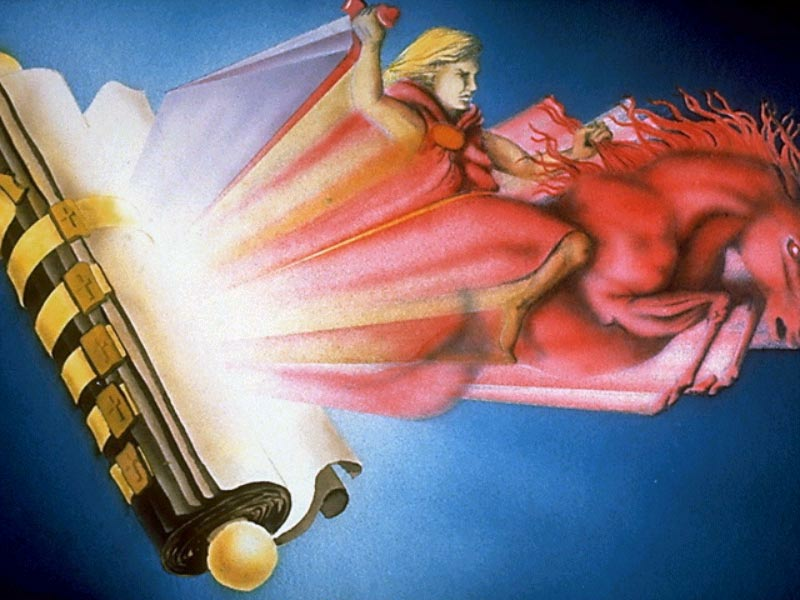 7/23
Que permissão foi dada ao cavaleiro do segundo selo?
“...cavalo vermelho e ao seu cavaleiro foi-lhe dado tirar a paz da terra para que os homens se matassem uns aos outros; também lhe foi dada uma grande espada” (Apocalipse 6:3 e 4).
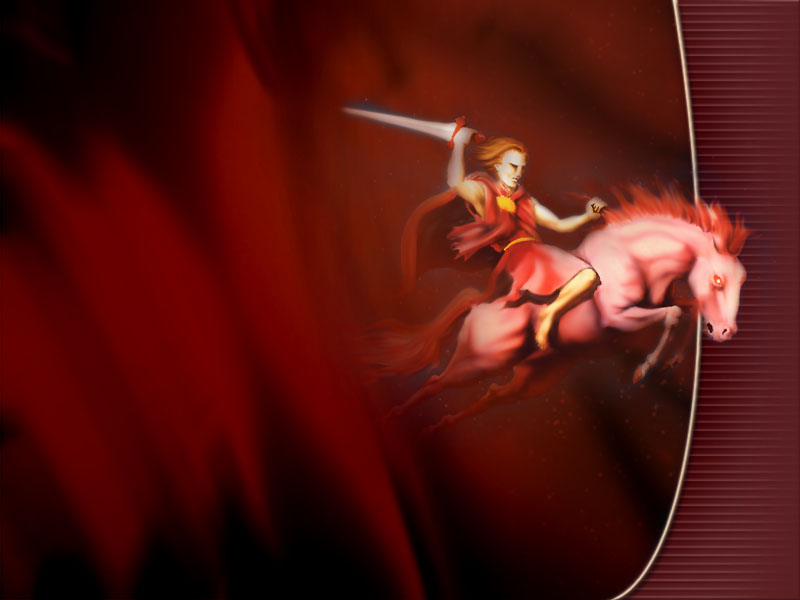 8/23
Época de perseguição e martírio que coincide com    a igreja de Esmirna. A cor vermelha e os símbolos deste selo falam de derramamento de sangue.
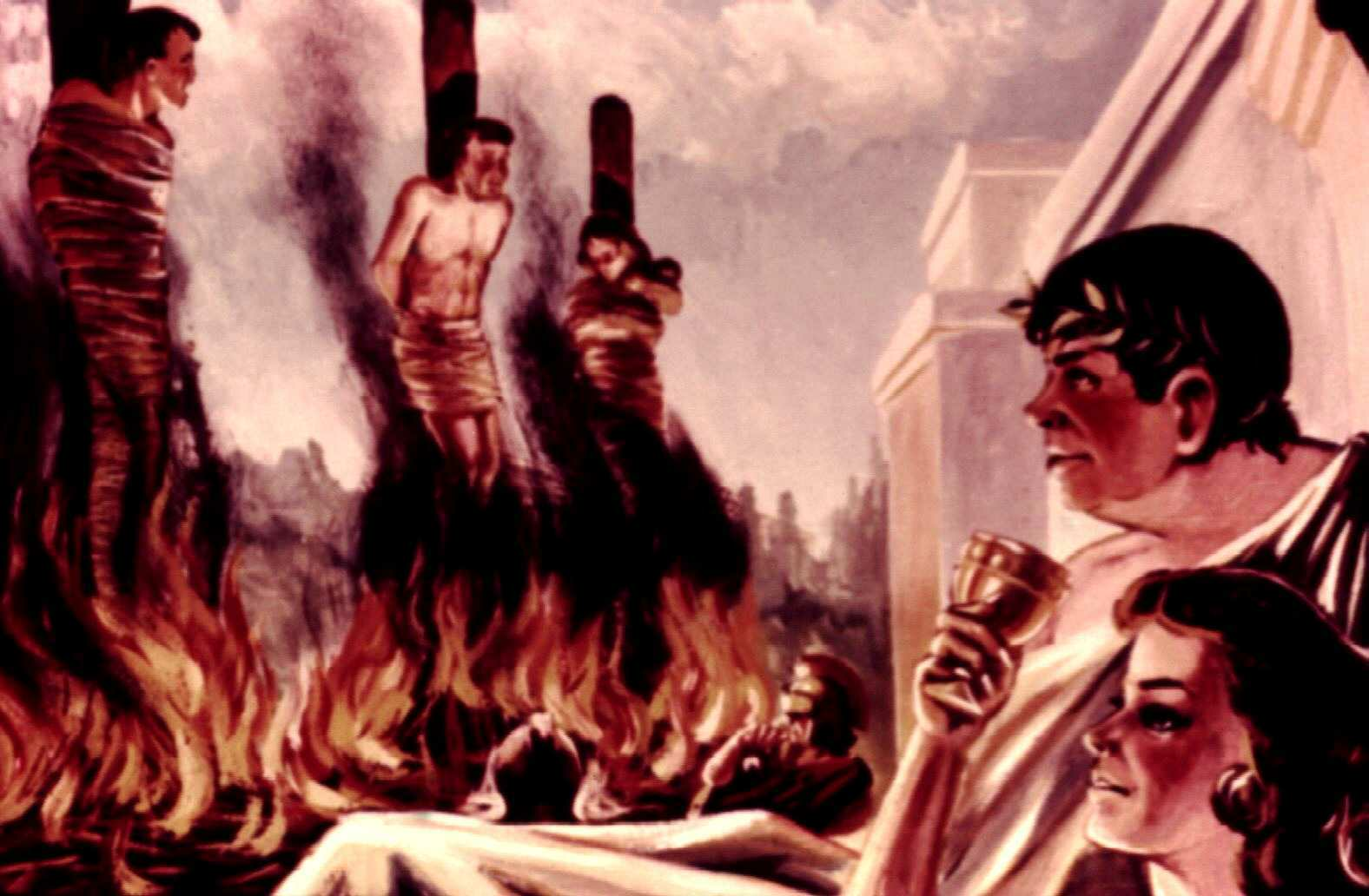 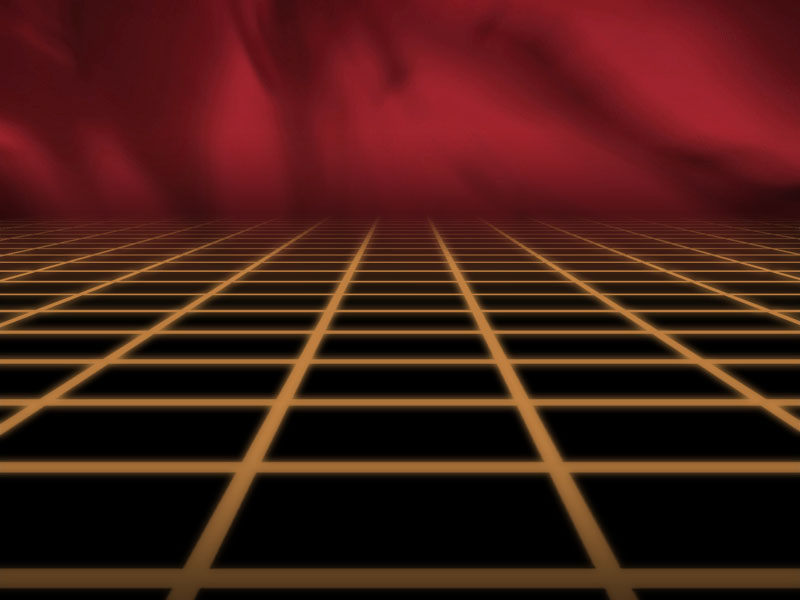 9/23
A VERDADE CAI POR TERRA
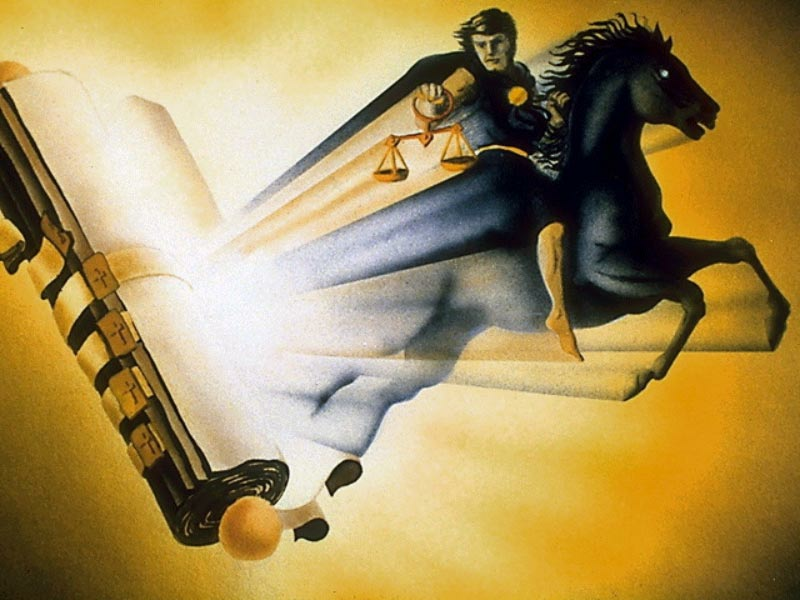 10/23
De que cor é o cavalo do terceiro selo?
“Então, vi, e eis um cavalo preto e o seu cavaleiro com uma balança na mão. ... Uma medida de trigo por um denário; três medidas de cevada por um denário; e não danifiqueis o azeite e o vinho” (Apocalipse 6:5 e 6).
11/23
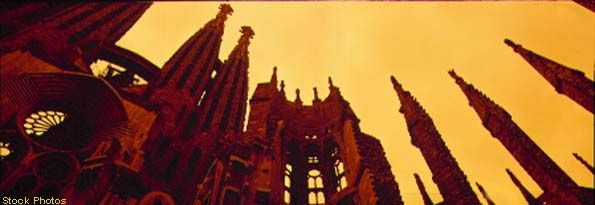 Preto é a antítese do branco. A verdade pura começa a se misturar com o erro. Paulo mesmo profetizou a mudança das doutrinas (Atos 20:27-31; II Tess. 2:3-6; II Tim. 4:1-4). A balança representa o espírito de comercialização e materialismo que penetrou na igreja. Um denário era o salário de um dia de trabalho, com o qual se podia comprar apenas 654g de trigo     ou menos de 2kg de cevada, simbolizando assim a escassez      da Palavra de Deus, proibida nesse tempo.
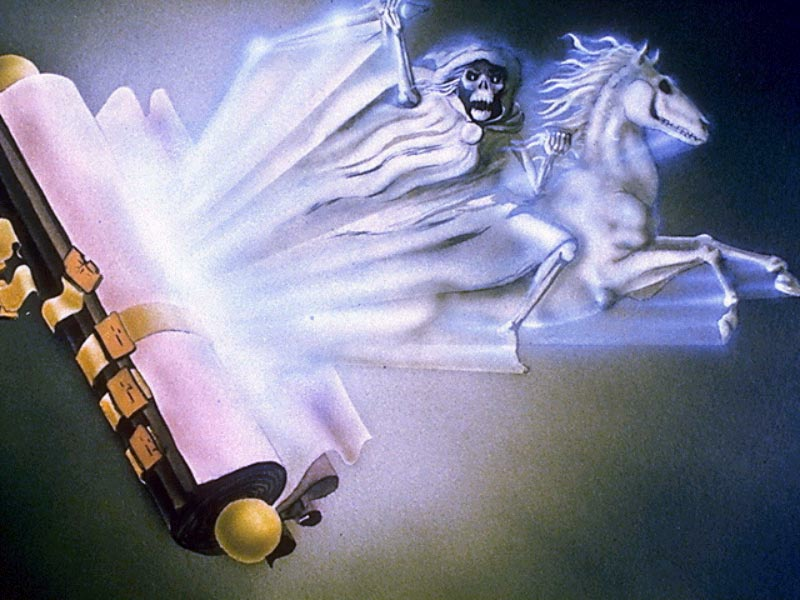 12/23
Que nome tinha o cavaleiro do cavalo amarelo do quarto         selo e quem o seguia?
“Eis um cavalo amarelo e o seu cavaleiro ... chamado morte; e o inferno o estava seguindo” (Apocalipse 6:8).
A simbologia expressa a aflição espantosa da época da inquisição predita por Jesus (Mat. 24:21). Corresponde à época do começo da Reforma. Os cristãos paganizados perseguem os remanescentes que se mantêm fiéis à doutrina bíblica.
13/23
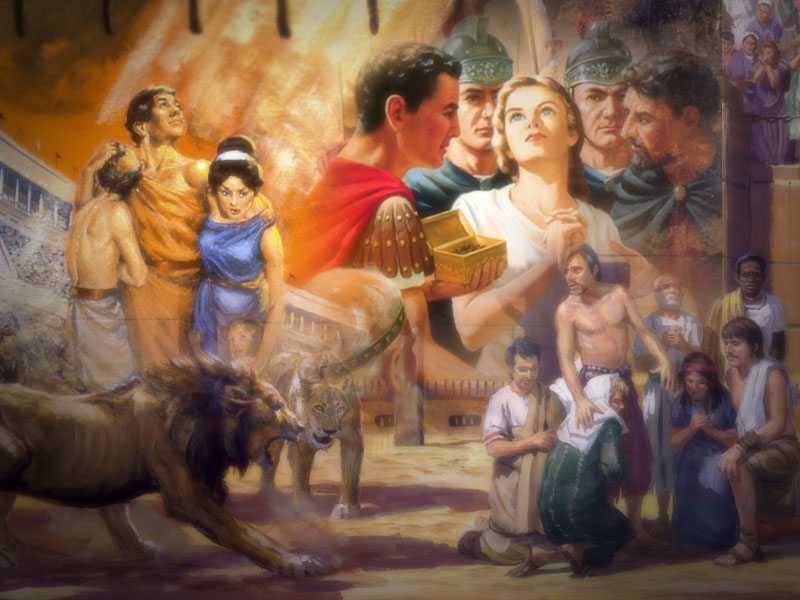 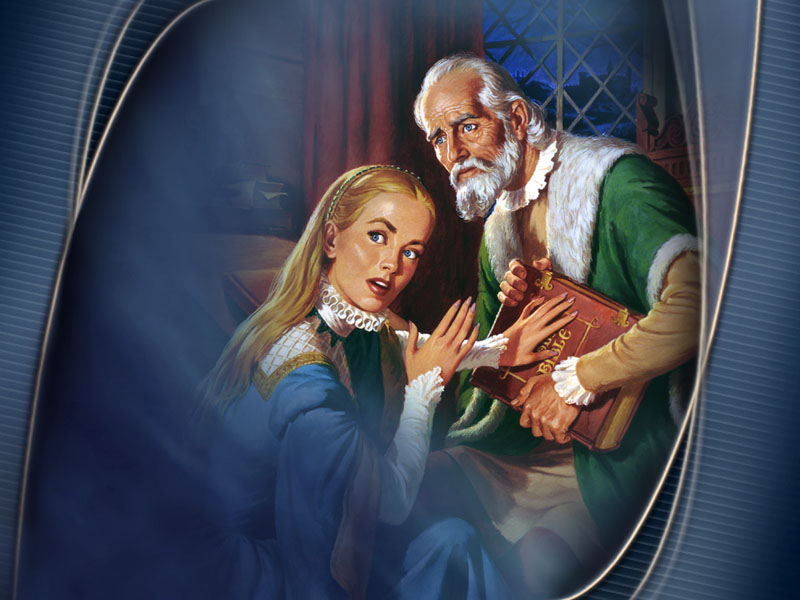 14/23
Quando se abriu o quinto selo, o que João viu debaixo do altar?
Apocalipse 6:9-11
“...vi debaixo do altar as almas daqueles que tinham sido mortos por causa da palavra de Deus e por causa do testemunho que sustentavam..         A cada um deles foi dada uma vestidura branca...”
15/23
O sangue dos mártires do pequeno remanescente fiel que não aceitou a paganização cultural é derramado como um sacrifício ao pé do altar. Esse sangue simbolicamente clama a Deus, como o fez o sangue de Abel que foi morto pelo irmão (Gên. 4:10). Esses mártires devem descansar por um pouco mais de tempo na sepultura, até que Jesus venha e lhes dê a recompensa (Heb. 11:39 e 40).
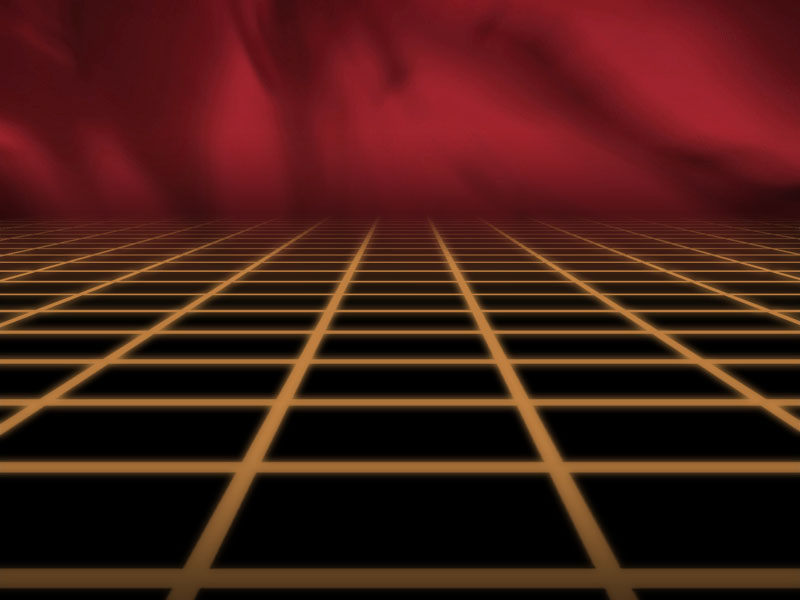 16/23
O FIM SE APROXIMA
Quais são os quatro acontecimentos que dão abertura ao sexto selo (tempo do fim)?
17/23
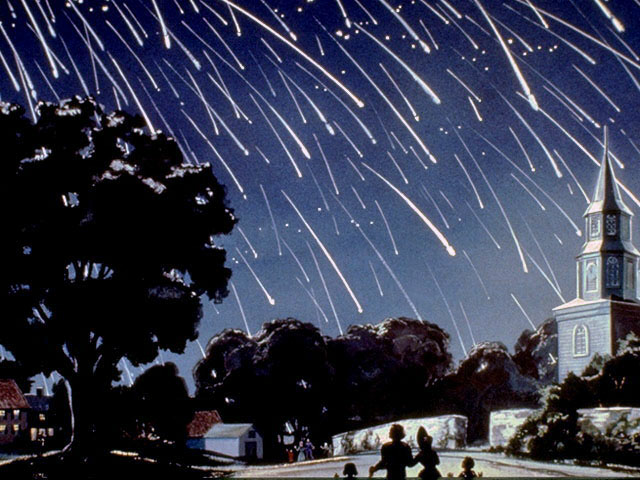 Apocalipse 6:12 e 13
1. Grande terremoto
2. Escurecimento do Sol
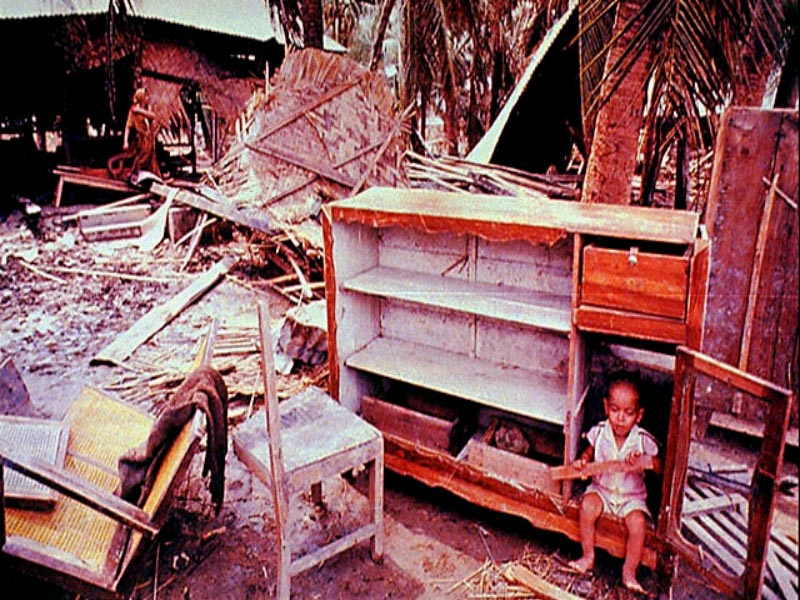 3. Lua como sangue
4. Queda das estrelas
18/23
O grande terremoto tem sido identificado por muitos teólogos como o grande terremoto de Lisboa, de 1º de novembro de 1755. O escurecimento do Sol ocorreu em 19 de maio de 1780. E a Lua se tornou como sangue na noite do mesmo dia.            A chuva de estrelas foi em 13 de novembro de 1833.
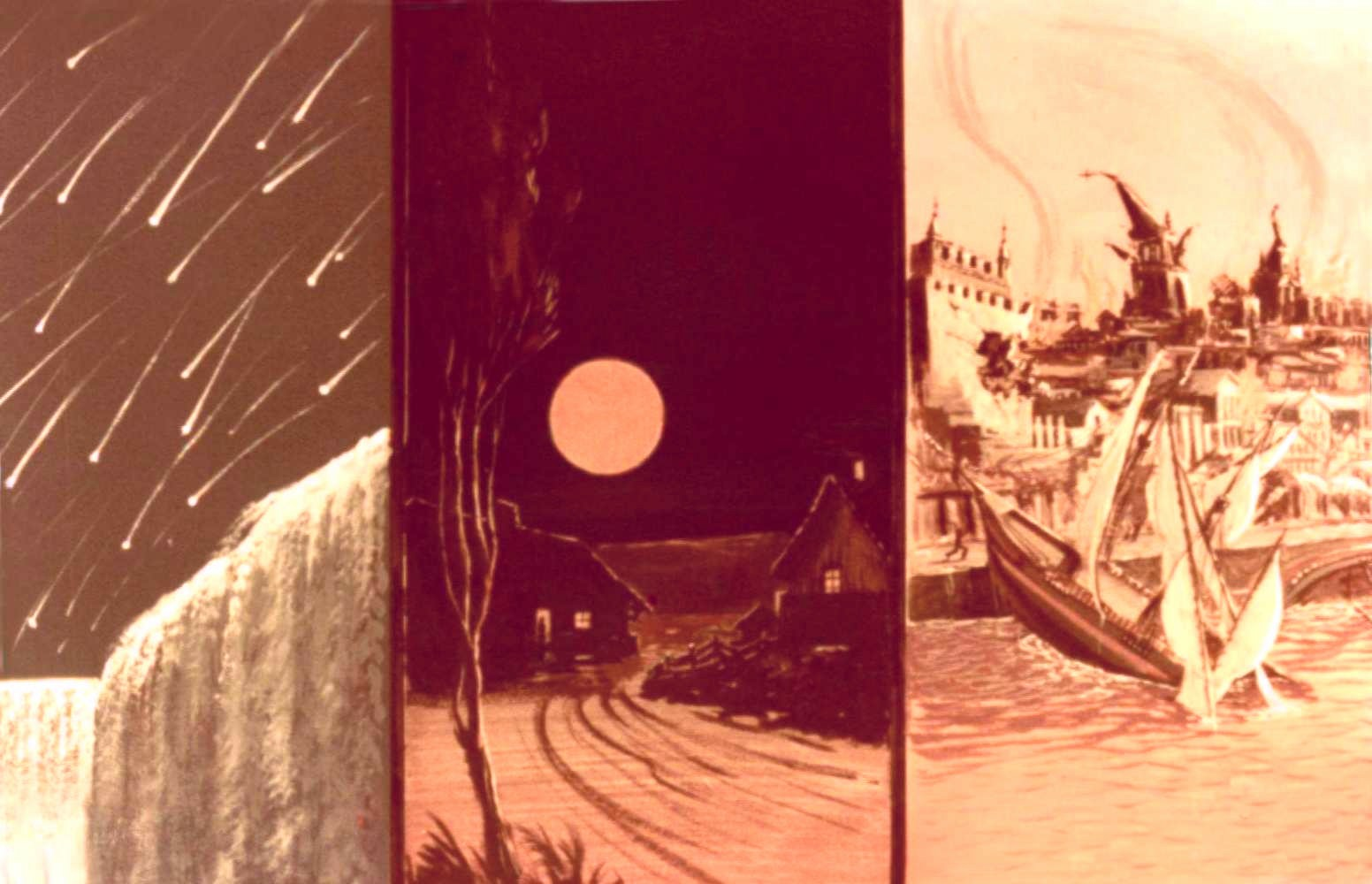 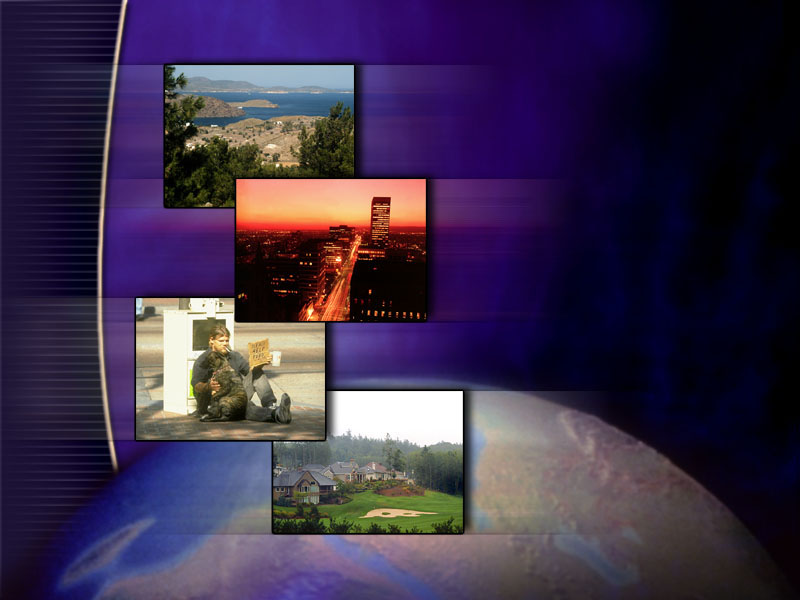 19/23
Que outros sinais nos ajudam a distinguir em que altura do tempo do fim nos encontramos?
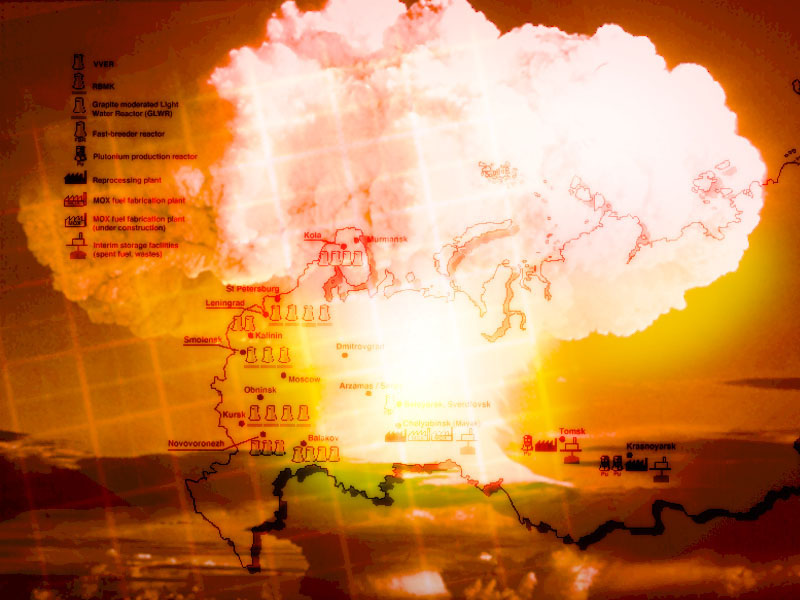 Guerras (Mat. 24:7); calamidades e terremotos (Mat. 24:7); luta entre o capital e o trabalho (Tia. 5:1-8); comportamento social distorcido (II Tim. 3:1-5).
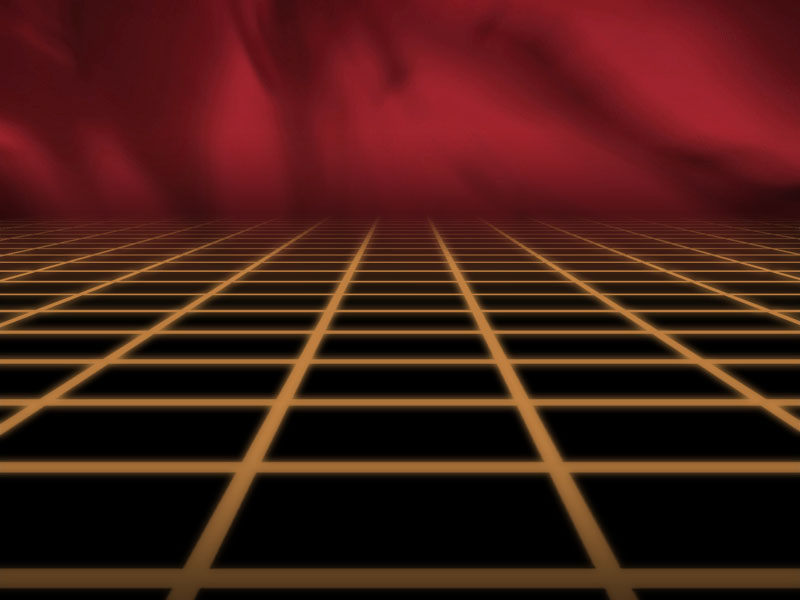 20/23
EIS QUE VEM COM AS NUVENS
21/23
Antes de abrir-se o sétimo selo (a 2ª vinda de Cristo), Jesus interrompe a profecia e dedica todo o capítulo 7 para explicar quem são os que serão salvos. O que farão os anjos na fronte dos servos de Deus?
“Vi outro anjo ... dizendo: Não danifiqueis nem a terra, nem o mar, nem as árvores, até selarmos na fronte os servos do nosso Deus” (Apocalipse       7:2 e 3).
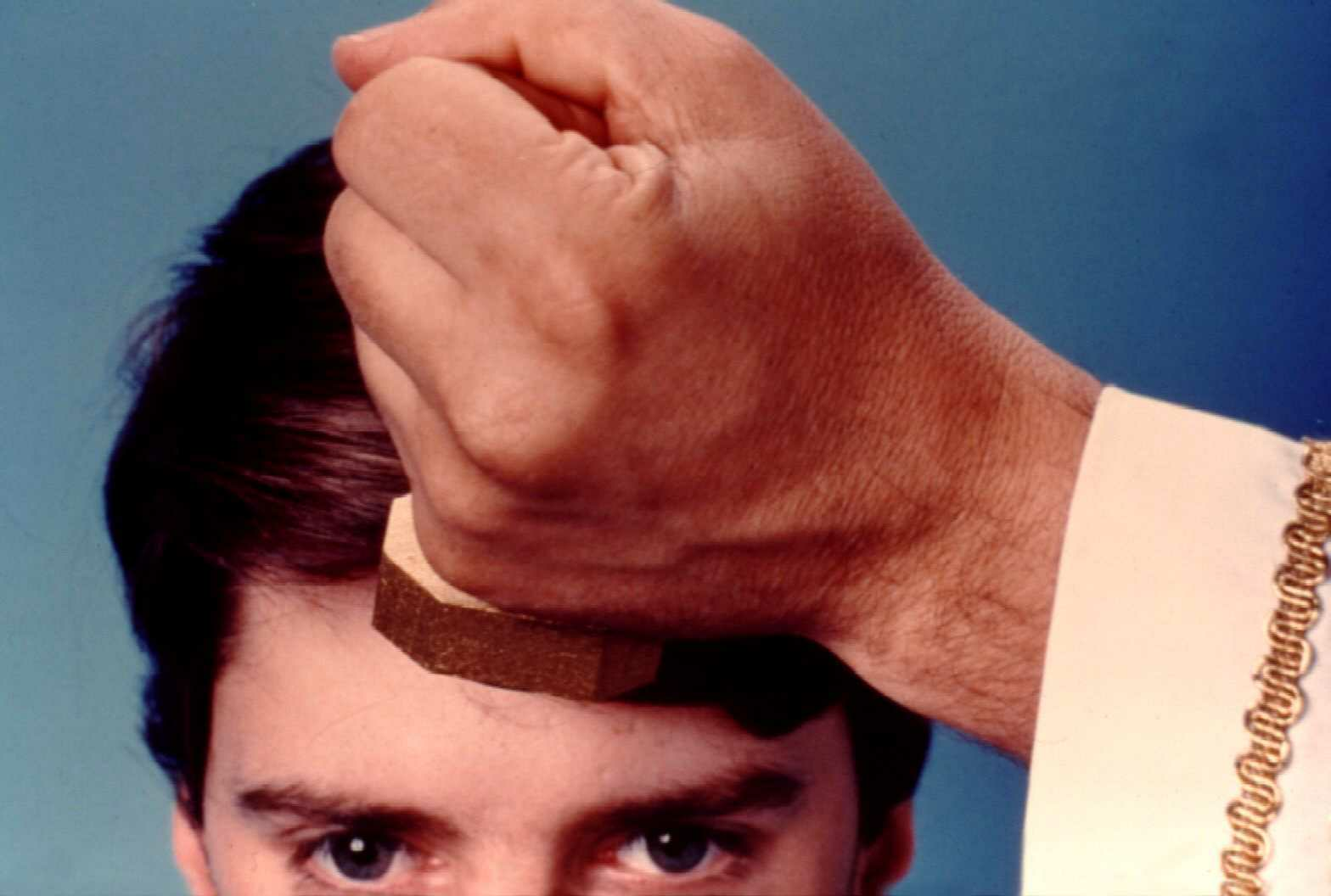 No próximo estudo analisaremos que selo é este.
22/23
O que João viu acontecer no Céu ao abrir-se o sétimo selo?
“Quando o Cordeiro abriu o sétimo selo, houve silêncio no Céu cerca de meia hora” (Apocalipse 8:1).
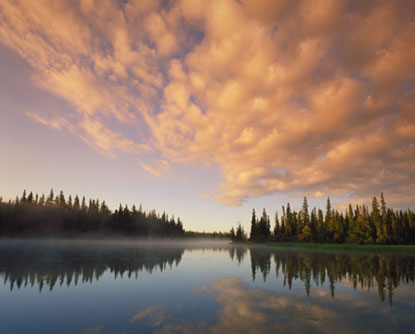 Próximo estudo:
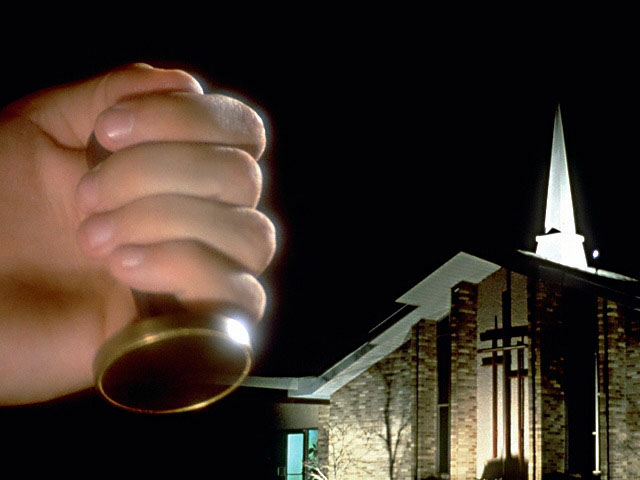 O selo de Deus no Apocalipse